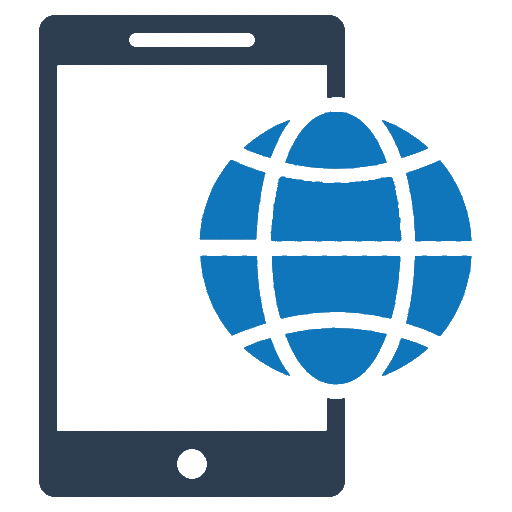 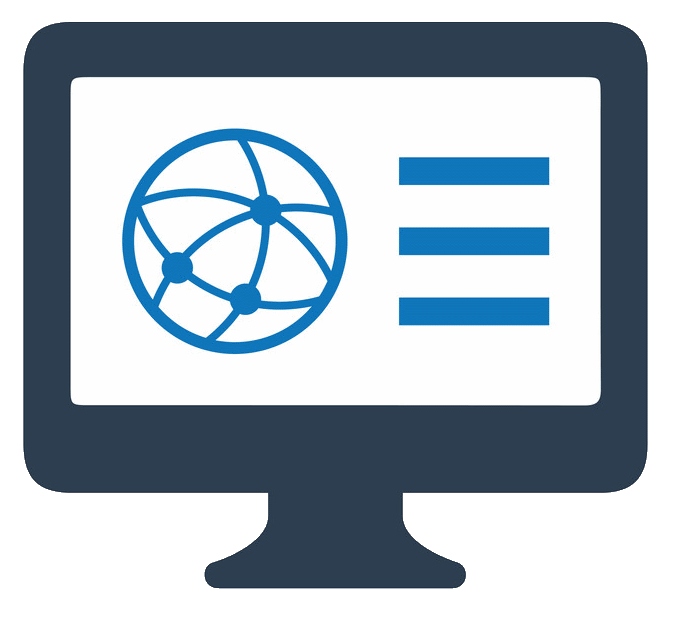 Desktop or Mobile
Web Browser
Data
Tier
Business
Logic
Tier
UI Tier
Razor View
AJAX 
+
JWT
+
CORS
Model
DTO
MVC Controller
Model Binding
Refit Proxy
Entity
Contract DLL
DTO
JSON
Model Binding
One or many
microservices +
associated
contract DLLs
Web API Controller
Procedural or OO Domain Code
Dapper ORM
SQL Server DB